EOCT Review
Reconstruction - 2001
Reconstruction Venn Diagram
Presidential Reconstruction(Lincoln & Johnson)
Congressional Reconstruction(Radical Republicans)
10% Plan

Pardoned Confederates

No guarantee     of political or  
    social equality
Divided into           5 military districts

     Union Generals in charge

  Required to ratify 14th amendment (citizenship)
13th amendment

New state constitutions
Freedmen’s Bureau
Radical Republican plan supported by Lincoln 
Created by Congress in 1865
Goals: 
Provided necessities  & education for black & white refugees in the South 
helped reunite families separated by slavery & war
negotiated fair labor contracts between former slaves & white landowners
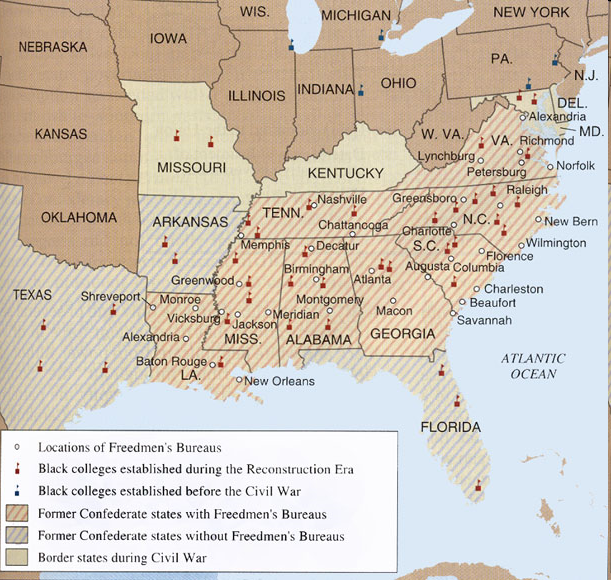 Reconstruction Amendments
(1865) Thirteenth - FREE
(1868) Fourteenth - CITIZENS
(1870) Fifteenth  - VOTE
Black Codes
Black Code Examples
Generally, black people could not gather after sunset.

Freedmen convicted of vagrancy (not having a job) could be fined, whipped, or sold for a year’s labor.

Freedmen had to sign agreements in January for a year of work. Those who quit in the middle of a contract often lost all that wages they had earned.

Mothers who wanted to stay home and care for their families were forced instead to do farm labor.

- Freed people could rent land or homes only in rural areas.
issued by all southern states

laws that tried to limit rights of African Americans & keep them as landless workers

African Americans could only work in a limited number of occupations: servants or farm laborers
Ku Klux Klan
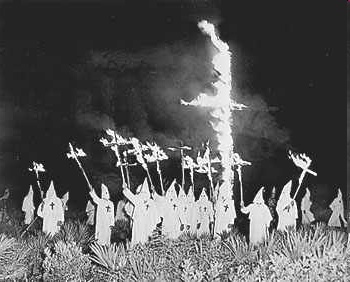 Formed in Tennessee in 1866
Burned homes, schools, and churches, and beat, maimed, or killed African Americans and their white allies 
Dressed in white robes and hoods
Goals: scare freed people from voting
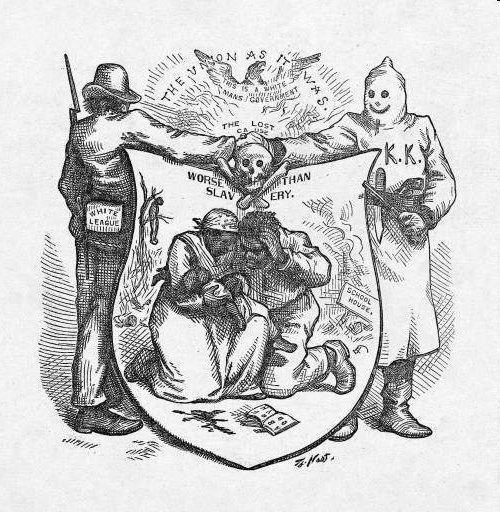 Johnson’s Impeachment
To limit the Pres.’s power, Congress passed Tenure of Office Act – Pres. needed Senate approval to remove certain officials from office

Johnson tried to fire Sec. of War Edwin Stanton (Radical Republican) 

House of Reps voted to impeach Johnson (charge him with wrongdoing in office)

Trial in Senate – failed and Johnson stayed President by only one vote
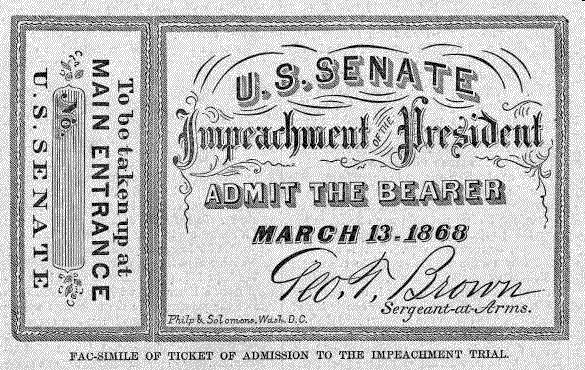 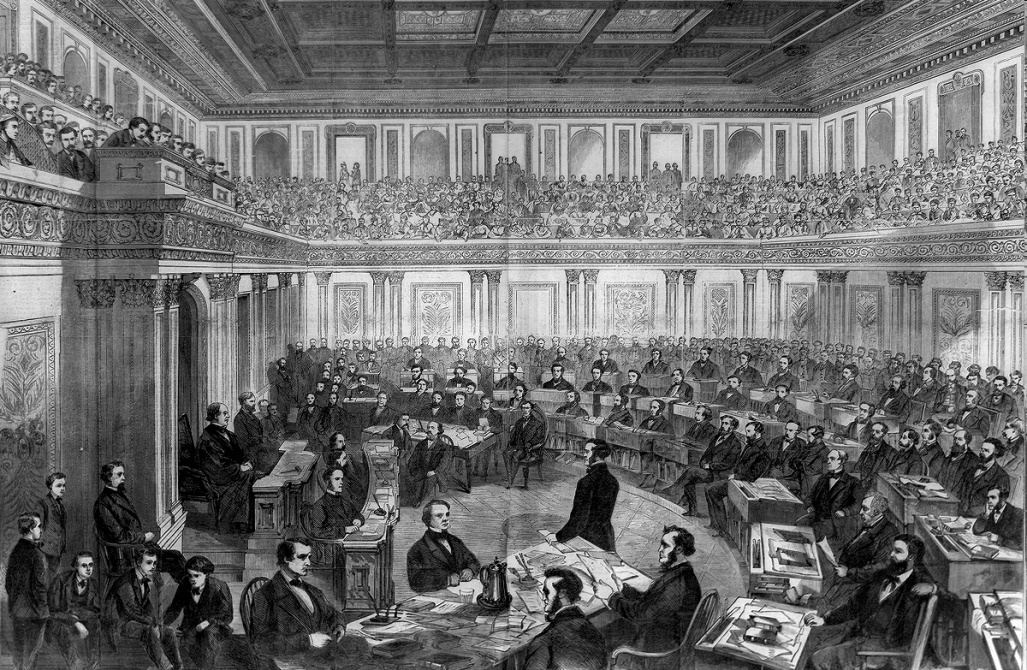 Compromise of 1877
1876 election:
Republican Rutherford B. Hayes
Democrat Samuel Tilden 
Tilden won popular vote & Southern states; in recount Hayes won by 1 electoral vote

Compromise of 1877
Hayes elected President
In return, the remaining troops were removed from South = End of Reconstruction
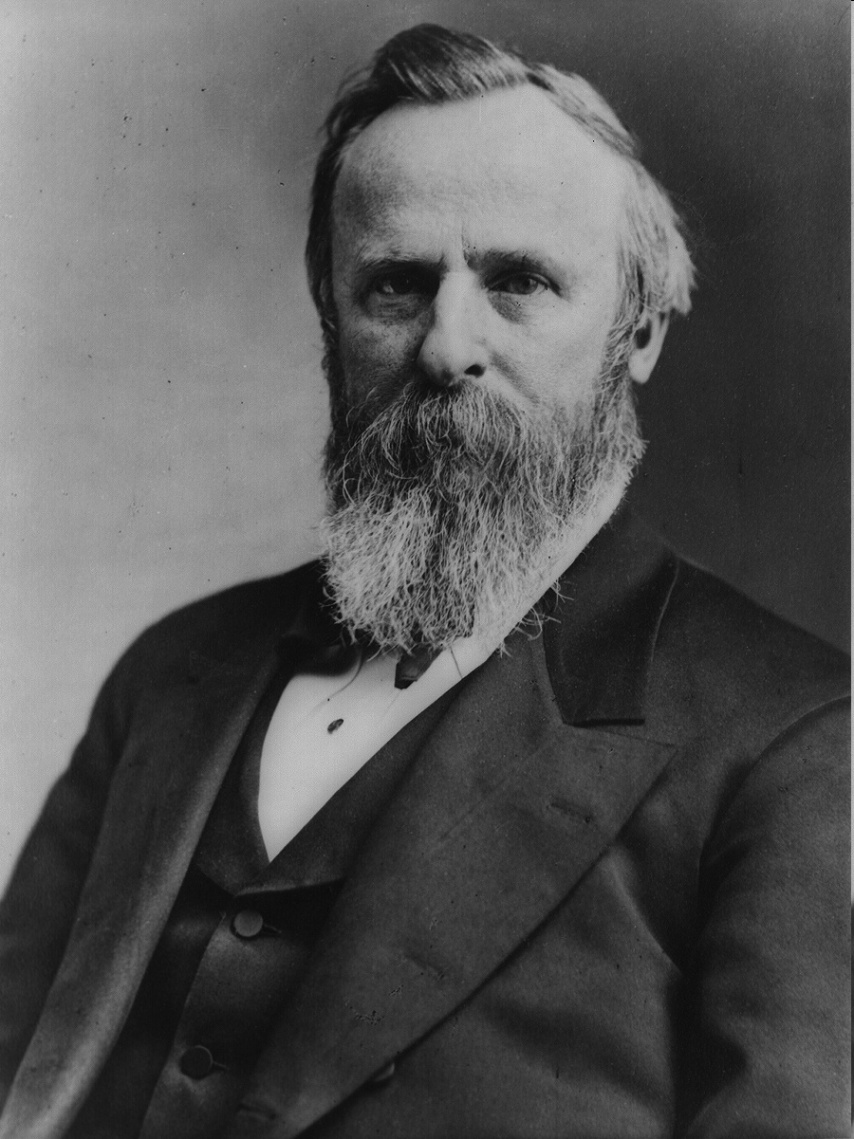 Expansion of Railroads
1st transcontinental RR completed in 1869
Union Pacific – built from E to W (used many Irish laborers)
Central Pacific – built from W to E (used many Chinese laborers)
Met at Promontory Pt, Utah in 1869
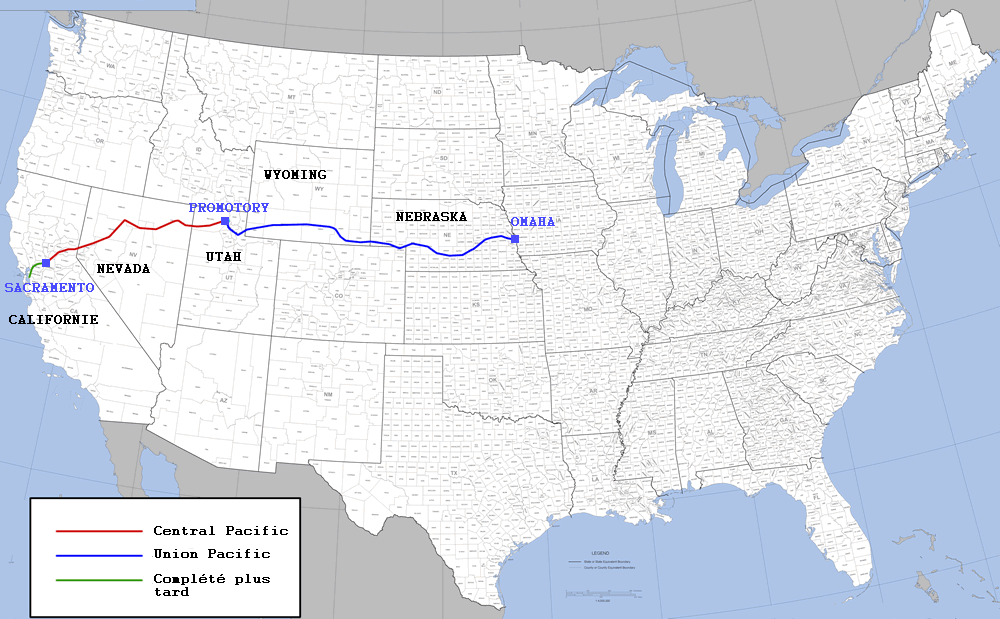 Rockefeller & Standard Oil:Rise of Trusts & Monopolies
John D. Rockefeller  Standard Oil Company tycoon

corporations wanted to increase profits:
tried to gain a monopoly – complete control over a product or service
created trusts – group of separate companies that are put under the management of a single group (forms a monopoly)
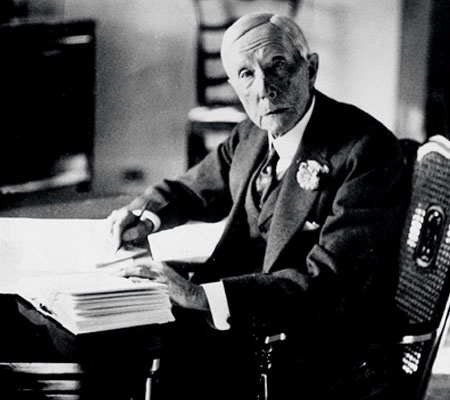 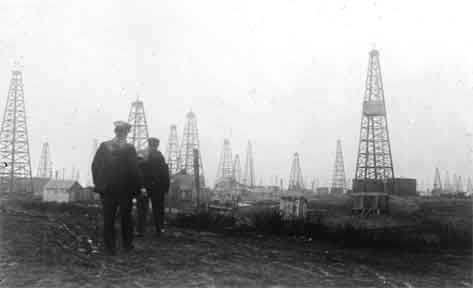 Edison’s New Inventions
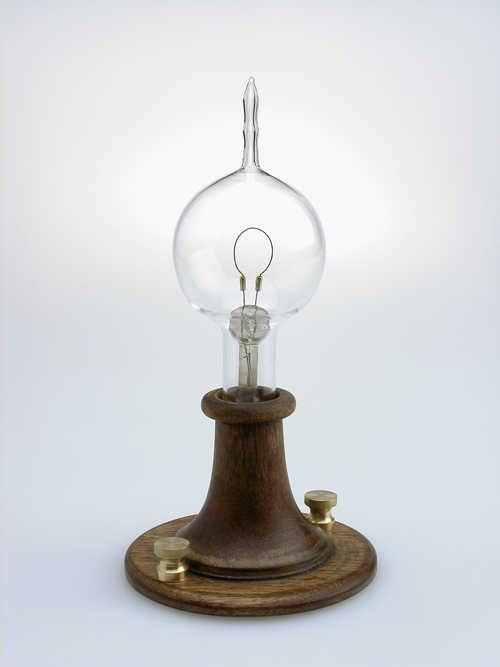 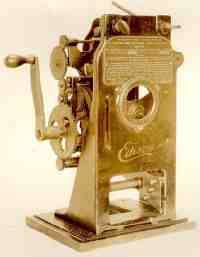 Thomas Edison’s Inventions:
Electric light bulb (1880)

Motion pictures (1888) -  built the machine needed for filming and projecting motion pictures

Phonograph (1877) – early record player
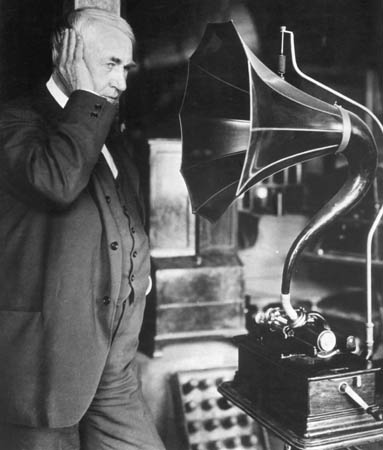 Who came to America?
“Old” Immigrants

before Civil War (1820-60)
from Northern & Western Europe
mostly skilled workers
most moved onto small towns & farms of North and West
language, customs, religion similar to Americans
faced hostility, but more easily assimilated into American society
“New” Immigrants

after Civil War (1880-1914)
from Eastern & Southern Europe & Asia
mostly unskilled workers
most remained in cities of Northeast –  “ethnic islands”
language, customs, religion, appearance different to Americans
faced hostility and suspicion; not easily assimilated
What were the major points of entry for immigrants coming to the United States?
1892 Ellis Island opened in New York Harbor as major immigration station on East coast

1910 Angel Island opened in San Francisco & became a major station on West coast
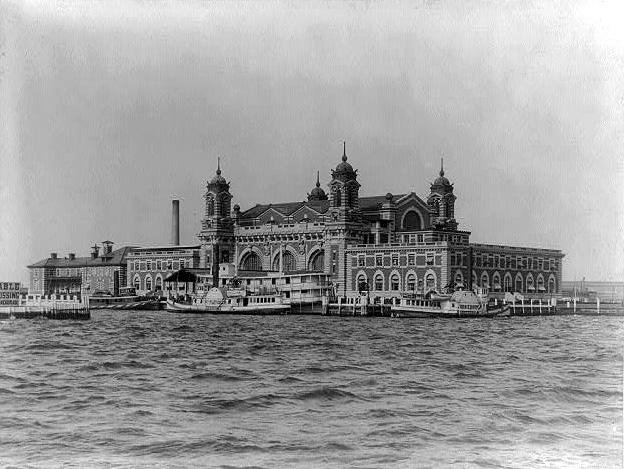 Ellis Island
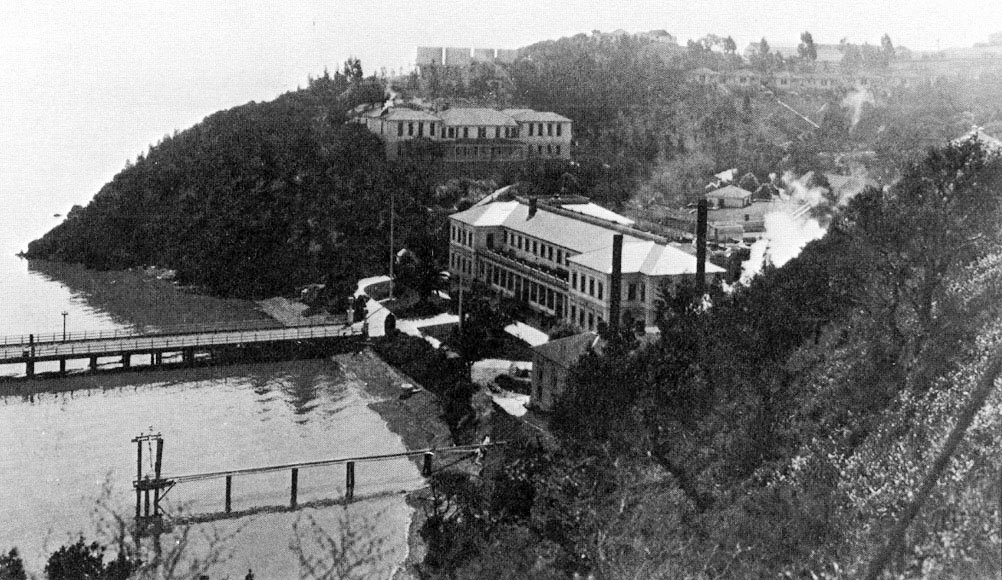 Angel Island
The Rise of Organized Labor
Native American Conflicts: Wounded Knee
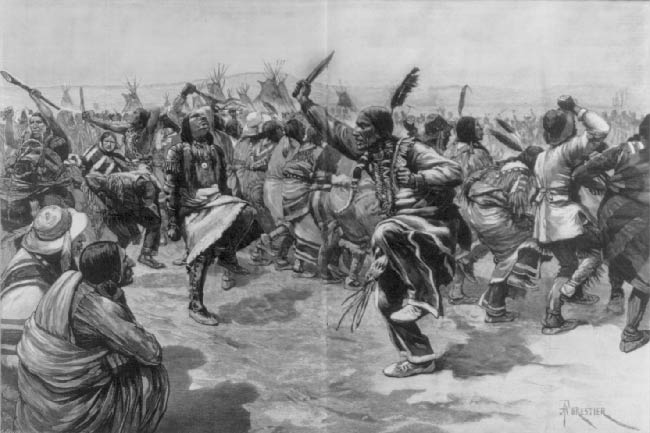 Wounded Knee (1890)
U.S. government concerned, ordered arrest of Sitting Bull – he & others were killed when followers tried to rescue him

U.S. troops followed Sioux who escaped – killed more than 100 at Wounded Knee, South Dakota

end of Plains Indian resistance
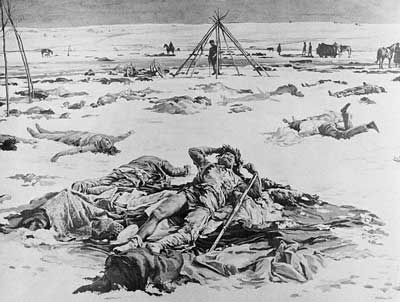 Industrial Unrest: Pullman Strike
1894 Pullman Strike
Pullman Palace Car Company laid off workers and reduced wages, later shut down plant
Owner: George Pullman
 A.R.U. called for a nationwide strike
Halted railroad traffic & mail delivery 
President Grover Cleveland sent federal troops to end strike
Debs put in prison (he violated Sherman Antitrust Act)
Who were the muckrakers?
journalists and writers

investigated & alerted public to wrongdoing in politics & business, raised social issues

Examples: 
Ida Tarbell – A History of the Standard Oil Trust (monopolies & trusts)
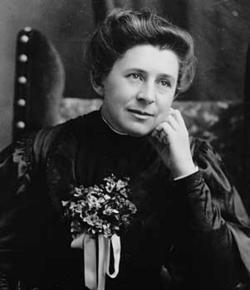 Jacob Riis
Ida Tarbell
Upton Sinclair’s The Jungle
published 1906

exposed dangerous and unsanitary conditions in Chicago’s stockyards

 President Roosevelt read it & got Congress to pass the Meat Inspection Act – provided federal agents to inspect meat sold across state lines & required federal inspection of meat-processing plants
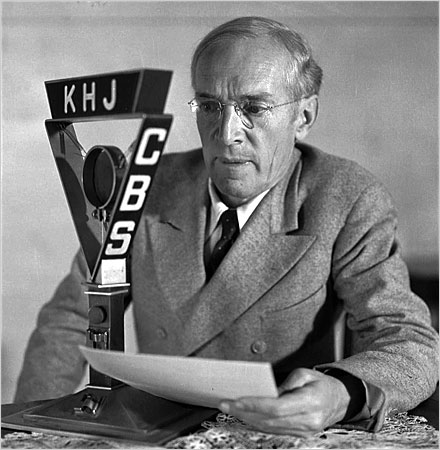 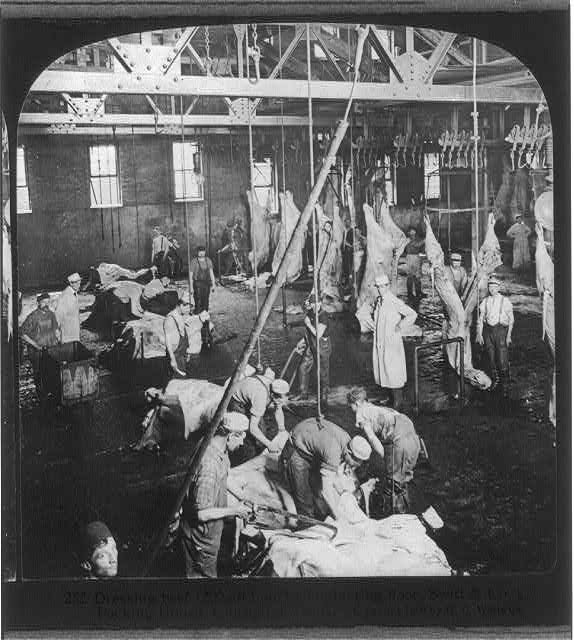 Jane Addams & settlement houses:
opened Hull House, a settlement house in Chicago

settlement houses – community centers organized to provide social services to the urban poor

examples of services provided: gave mothers child care classes, taught English, ran nursery schools and kindergartens, etc.
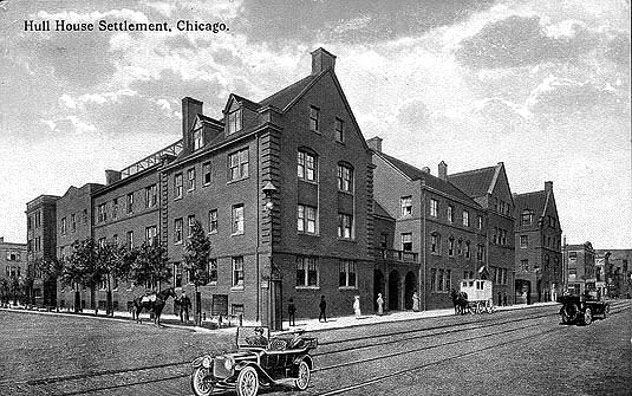 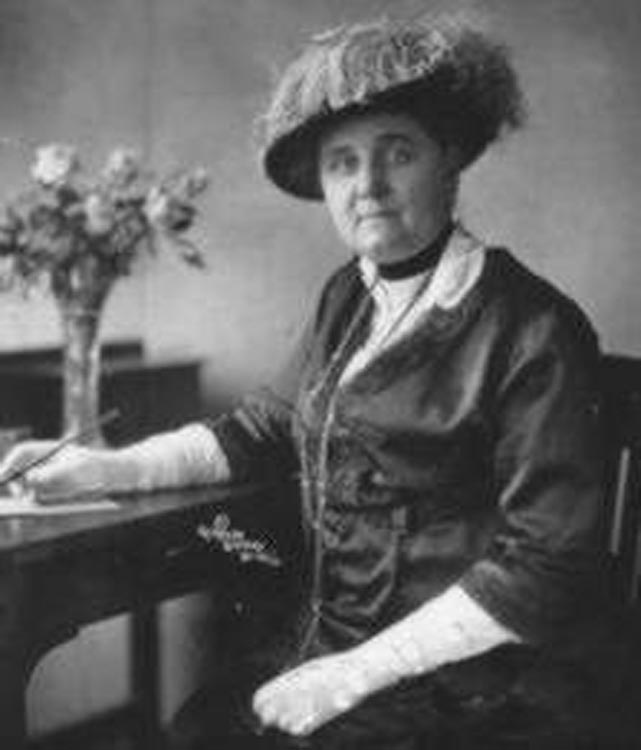 Jim Crow Laws
Segregation laws enacted in the South after Reconstruction 

Plessy v. Ferguson (1896) – upheld the constitutionality of Jim Crow laws; “separate but equal” did not violate Fourteenth Amendment
NAACP
National Association for the Advancement of Colored People formed in 1909

interracial organization founded to abolish segregation & discrimination and to achieve political & civil rights for African Americans

strategy: use courts to challenge unfair laws
Progressive Political Reforms
Initiative – citizens put a proposed new law directly on the ballot

Recall – voters can remove elected officials form office before their terms end

Referendum – process that allows citizens to approve or reject a law passed by a legislature

17th Amendment – direct election of Senators by voters, not state legislatures
Roosevelt & the Conservation Movement
Congress created U.S. Forest Service

Set aside 200 mill. acres of land for nat’l forests & water projects

National Reclamation Act passed  (1902):  set aside $ from sale of public lands to fund construction of irrigation systems in states
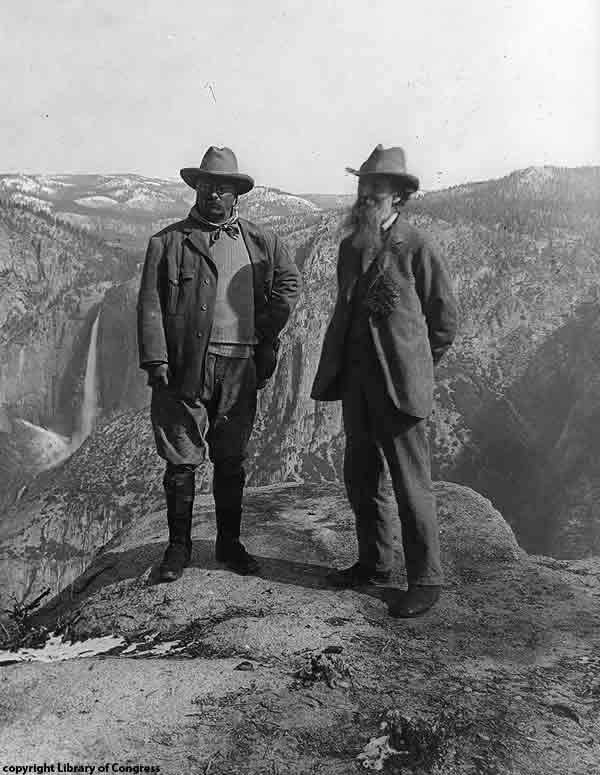 President Roosevelt and conservationist  John Muir at California’s Yosemite National Park in 1903.
Chinese Exclusion Act
1882 Chinese Exclusion Act – 
1st immigration restriction in U.S. history 
prohibited immigration by Chinese laborers
limited civil rights of Chinese immigrants in U.S.
forbade the naturalization of Chinese residents
Causes of the Spanish-American War
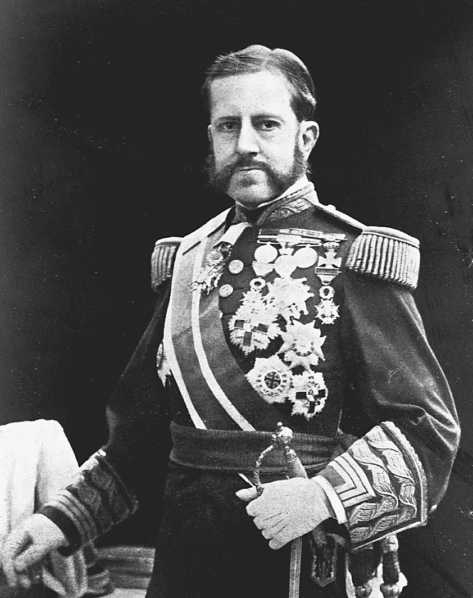 People of Cuba & Philippines wanted to rebel against Spain

Depression of 1890 in Cuba; 1895 Cubans revolted against Spain

Spanish used harsh tactics against Cubans (Gen. Valeriano “the Butcher” Weyler)

American press (“yellow journalism”) reported cruelties; Pulitzer & Hearst created sympathy for Cubans

American investments & property destroyed during Cuban revolt
“The Butcher” Weyler
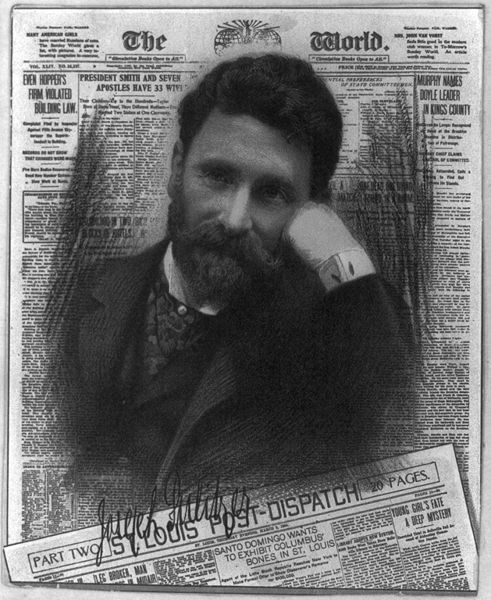 Joseph Pulitzer, journalist for New York World
Causes lead to Spanish-American War
Feb 9, 1898 – DeLome Letter printed in Hearst’s Journal – called McKinley weak & stupid

Feb 15, 1898 – USS Maine exploded in Havana harbor killing 266 American sailors; press blamed Spain - “War? Sure!”

McKinley asked Congress to declare war

April 19, Congress declared war & adopted Teller Amendment – US had no intention of annexing Cuba
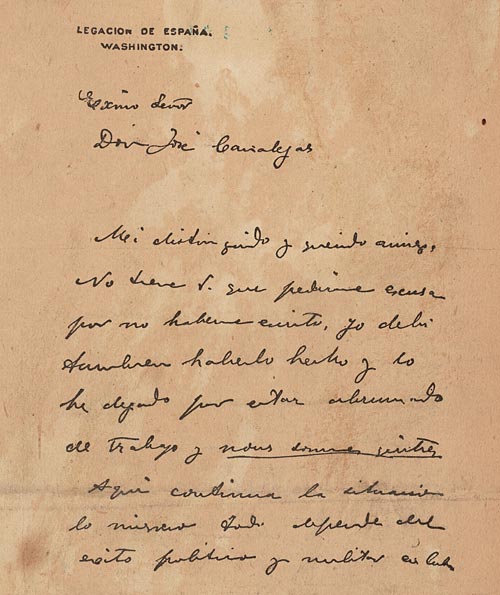 Effects of the Spanish-American War: Philippine-American War
U.S. annexation of Philippines led to Philippine-American War 

led by Emilio Aguinaldo  

3 years; 216,000 Filipinos died & 5,000 Americans

1946 - Philippines given independence
Debate over Expansion
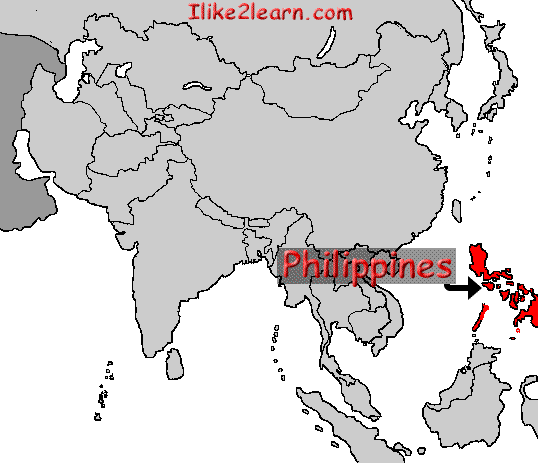 Imperialists supported expansion
Arguments:
Americans needed new frontier
New markets for American manufactured goods
New sources of raw materials
Increase in military power
Spread American ideals:  Christianity, democracy, capitalism
American superiority – our “duty”
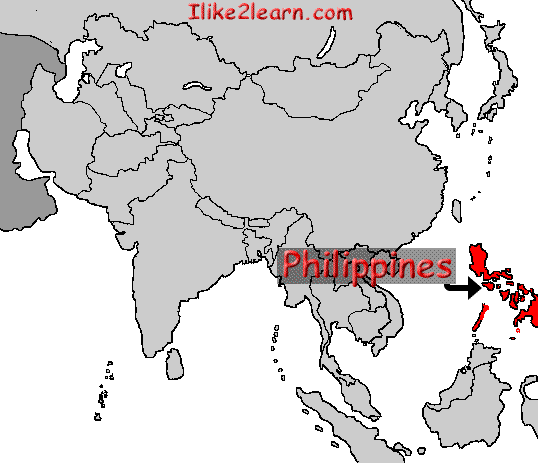 Debate Over Expansion
Anti-imperialists opposed expansion 
Arguments:	
Rejected nation’s foundation of “liberty for all”
Faced enough difficulties at home
Threatened democratic foundations (fear of large standing armies)
Racism – might have to absorb people of different races
Expansion would cost too much
Fear of competition in job market; lower wages
Review: What is the Monroe Doctrine?
Issued by President Monroe in 1823

We (United States) won’t bother you (Europe), you don’t bother us (Western Hemisphere)
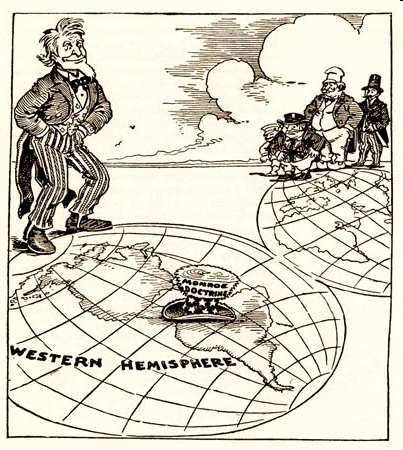 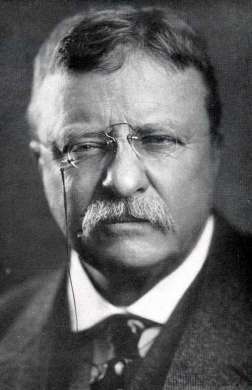 Roosevelt Corollary(To Monroe Doctrine)
Why?  Europeans threatened intervention in W. Hemisphere (to collect debts, etc.)

When and how stated?  In Dec. 1904 by Roosevelt in message to Congress

Central Message:  if intervention in W. Hemisphere necessary,   U.S. would intervene, not European nations
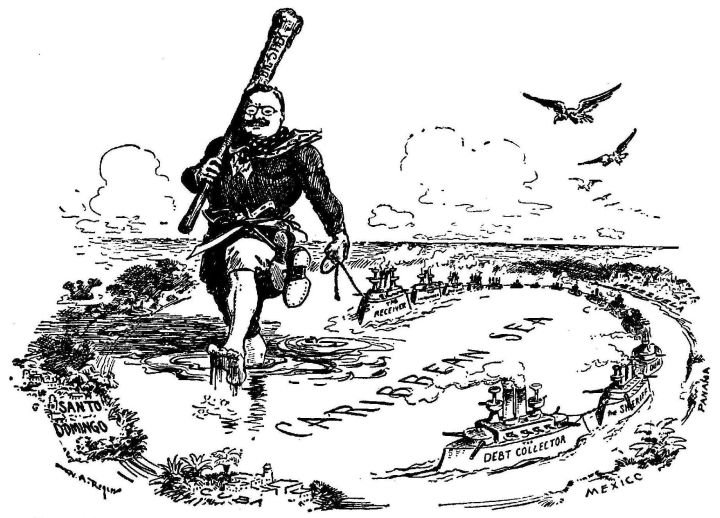 How Did U.S. Acquire Rights to Build the Canal?
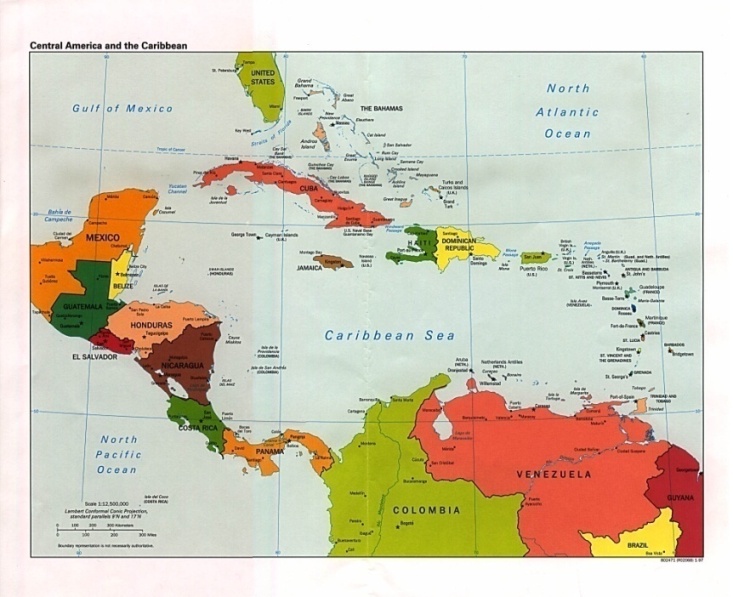 Hay-Bunau-Varilla Treaty 
	signed w/ Panama in 1904 


Panama Canal Timeline:
   1) 1903:  U.S. negotiated 
		treaty w/ Colombia (Panama part of)
	2) Colombian gov’t stalled treaty demanding more 
		money
	3) Roosevelt impatient – supported Panama’s revolt
	4) U.S. recognized Panama’s independence, 
		negotiated treaty 	w/ Panama ($10 mill; $250,000 	yearly lease for 10 mile wide strip)
American Enters WWI: British passenger liner Lusitania
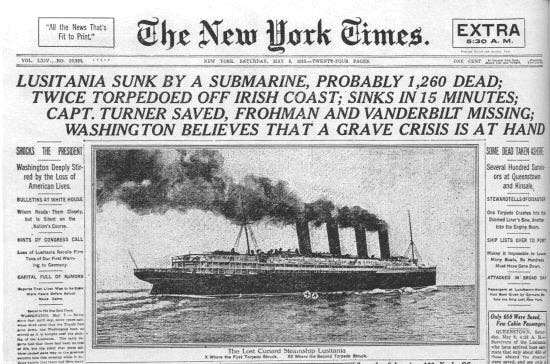 128 Americans died
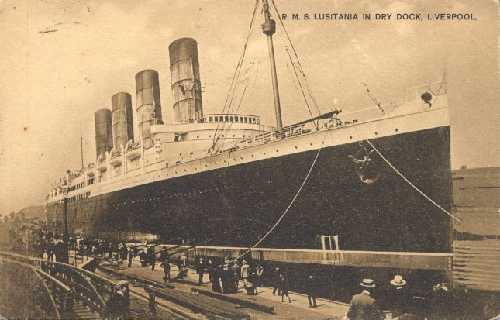 American Enters WWI: French passenger ship Sussex & Sussex pledge
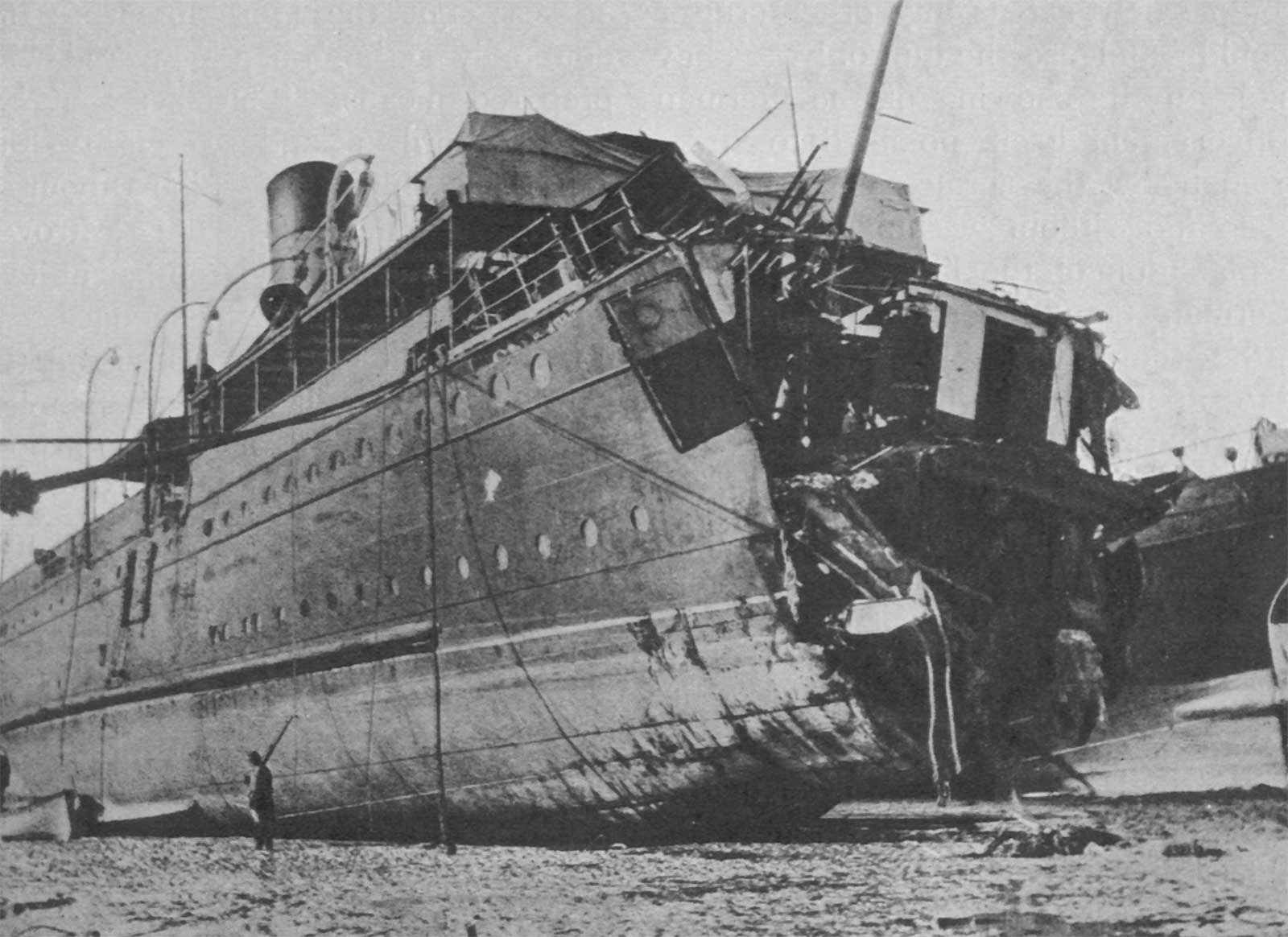 American Enters WWI: Zimmerman Telegram
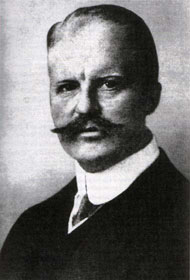 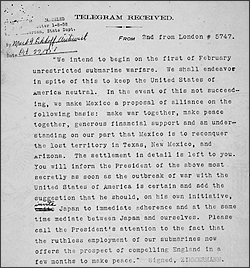 German Foreign Minister Arthur Zimmerman
Telegram sent to Mexico asking Mexico to declare war on the U.S.
America enters WWI: Zimmerman Telegram
German foreign minister Arthur Zimmerman sent telegram to Mexico with this proposal:
Mexico should declare war on the U.S. if they declare war on Germany
In return, if Germany won war, they would give Mexico back Texas, New Mexico, and Arizona (lands lost in Mexican-American War)
Mexico declined the proposal, but when Germany again announced unrestricted submarine warfare against Great Britain, the U.S. declared war on Germany on April 6, 1917
WWI Home Front
Selective Service Act – 
passed by Congress in 1917; authorized draft of men for military service; 2.8 million drafted, 4.8 million served

Women – 
won right to vote; moved into the workforce to replace men who were fighting; served as nurses

Government Responses to Opposition:
Espionage Act (1917) -  severe penalties for anyone involved in disloyal or treasonable activities or interfering with the war effort 

Sedition Act (1918) – illegal to use disloyal or abusive language about American government, Constitution, or military; Socialist leader Eugene V. Debs (ARU) imprisoned for anti-war speech
Woodrow Wilson’s Fourteen Points
Fourteen Points - Wilson’s list of terms for resolving WWI and future wars

Key ideas:
“peace without victory”
open diplomacy 
freedom of seas and free trade
move toward ending colonialism
self-determination
League of Nations
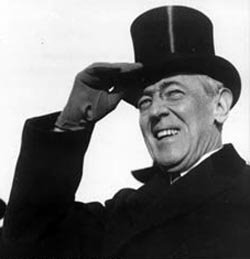 America Rejects the Treaty
Senate’s issues with the Treaty of Versailles:
concerned about the League of Nations
afraid the treaty could lead the U.S. into a war without the consent of Congress  

The United States did NOT ratify the treaty to join the League of Nations.

U.S. foreign policy after rejecting the treaty – isolationism
Prohibition – Eighteenth Amendment
Prohibition – the banning of alcoholic beverages

1919 states ratified Eighteenth Amendment – forbade the manufacture, distribution & sale of alcohol in the U.S.
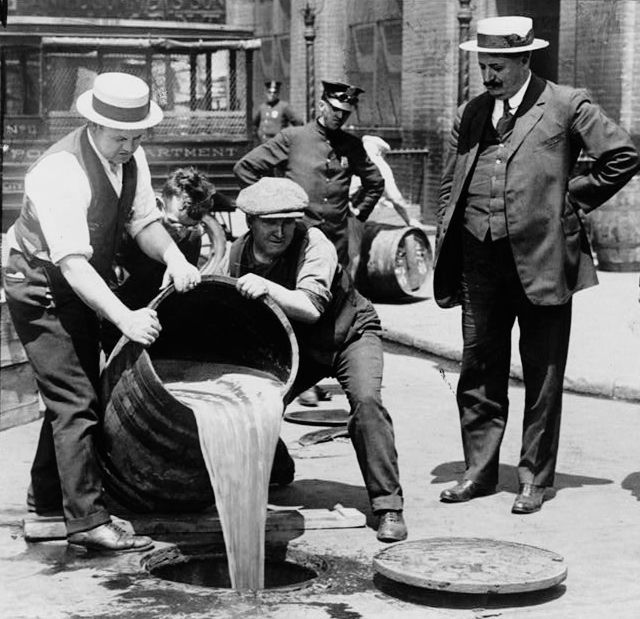 Nineteenth Amendment
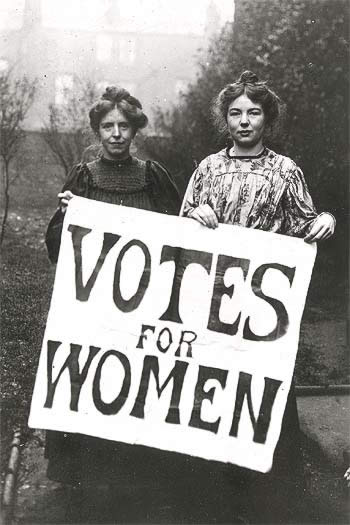 Approved by Congress in 1919

Gave women the right to vote
The Red Scare
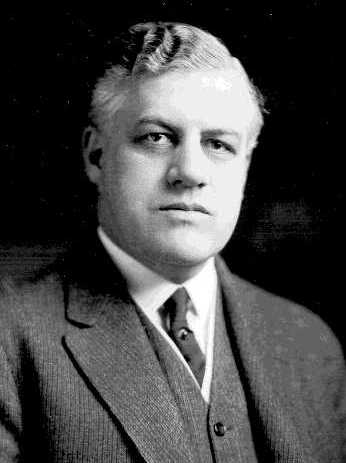 Red Scare – fear of communists & radicals thought to be planning revolution in U.S.  

Attorney General A. Mitchell Palmer led raids against suspected radicals & foreigners using Espionage & Sedition Acts 

Palmer & agents accused of using torture to obtain intelligence & collect evidence
General A. Mitchell Palmer – leader of the Palmer Raids
Henry Ford’s Model T
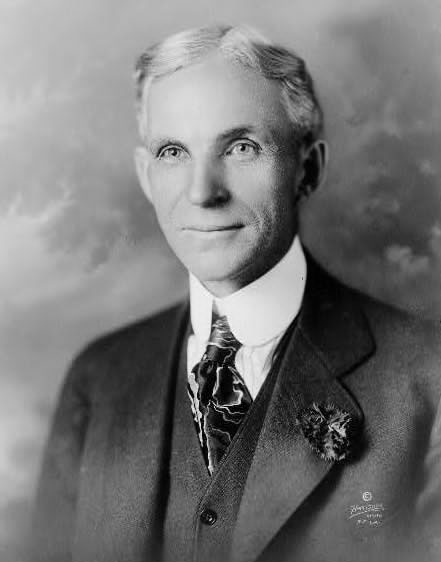 Henry Ford: responsible for much of America’s economic growth

1908 Model T – made cars affordable for ordinary Americans by:
Mass production – used on a larger scale (thousands of parts) 

Assembly Lines – opened large factories (esp. in Detroit) and put cars on moving belts; workers added interchangeable parts; reduced manufacture time from 12 hours to 90 minutes
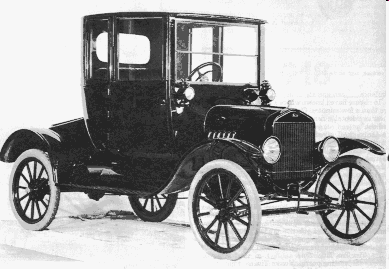 Radio
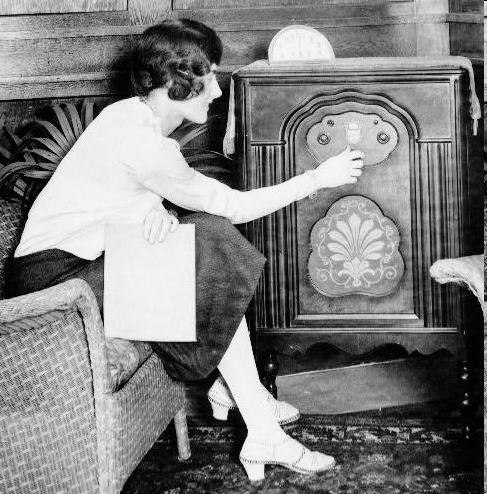 1920s radios became widespread

news & entertainment broadcasts began

increased the speed with which people gained information 

increased national unity
Movies
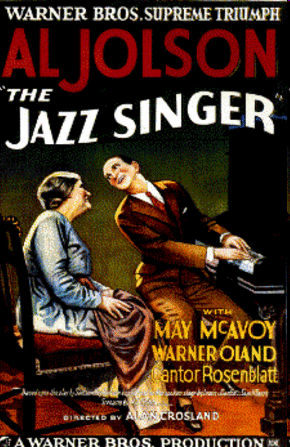 1920s movies became popular

1927 the first movie with sound, The Jazz Singer

movies with sounds called “talkies”
The Harlem Renaissance
Renaissance is Latin for
“rebirth”
What was the Harlem Renaissance?
period of “rebirth” for African American culture
During this period, African American novelists, poets, and artists celebrated their culture
Louis Armstrong
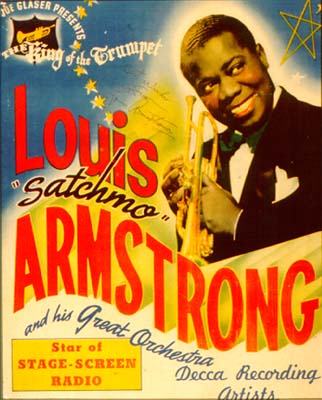 trumpet player – famous for jazz music

nicknamed “Satchmo”

known as the “ambassador of jazz” – traveled to Africa, Asia, & Europe
 
also pioneered “scat”
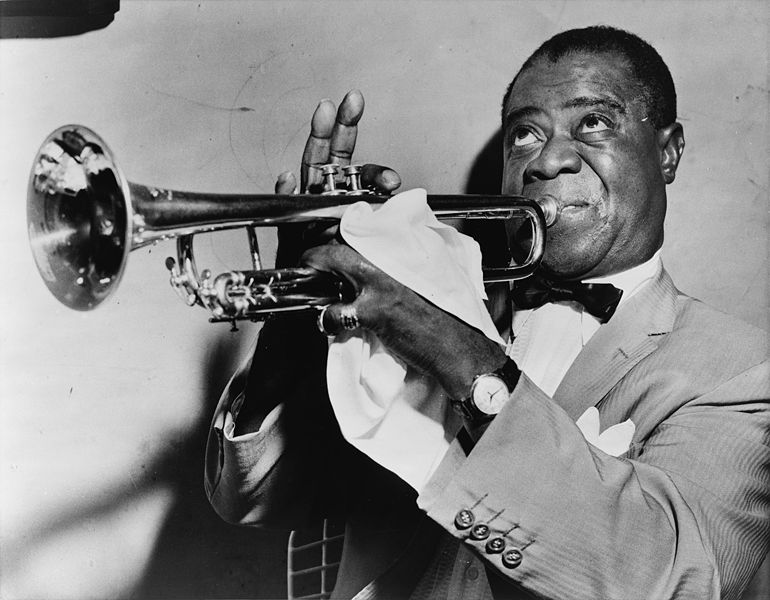 Irving Berlin
songwriter  & composer

inspired by jazz music

songs written by Berlin:
“God Bless America”
“Blue Skies”
“I’ve Got My Love to Keep Me Warm”
“White Christmas”
“Happy Holiday”
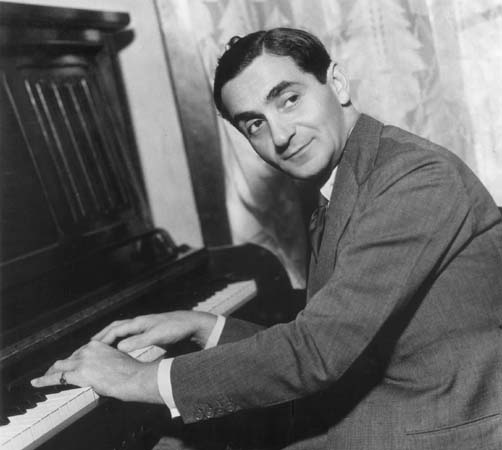 Tin Pan Alley
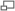 collection of New York City music publishers & songwriters that dominated popular music 

composers like Irving Berlin 

commercialization of music --jazz and blues pop-songs & dance numbers popularized 

sheet music manufactured for commercial sale & profit
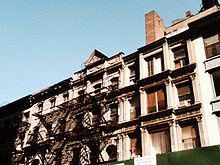 Buildings housed sheet-music publishers that were the center of American popular music in early 1900s.